Targeting Stakeholders and Tailoring Knowledge as Communication Strategies in Assistive Technology: Three Randomized Controlled Case Studies
Presenter: Vathsala Stone
vstone@buffalo.edu

Center on Knowledge Translation for Technology Transfer (KT4TT)
 University at Buffalo, NY
http://sphhp.buffalo.edu/cat/kt4tt.html

Presented for the panel - “KT Casebook ”
NARRTC Annual Meeting, March 26, 2018
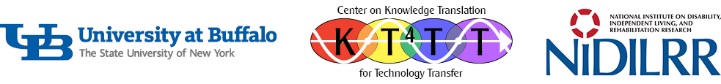 1
Why the project?
An Accountability Concern 
(GPRA, 1993, 2010; Weiss, 1979; Wholey et al, 2004)
Prior 
Knowledge 
Base
Beneficial Impacts
(Societal/End-users)
New Knowledge (K)
(Research-generated)
???
Public Funds 
(Investment in Innovations)
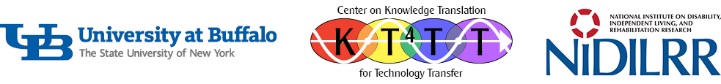 2
Obtaining Impact is a Challenge
Multiple stakeholders must 
Uptake & Use the New K;
Pass new outputs forward
B. Diverse Stakeholders for Assistive/ RehabTechnology innovations; and 
C. Disperse (hard-to-reach) Stakeholders  
Need
Effective Knowledge Translation (KT) strategies (including communication)
to move new K through stakeholders to end-users
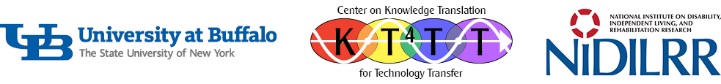 3
Objective
For a published Research output (findings/new K) identified as innovative in the Assistive/Rehab Technology field: 

 A. Identify the diverse groups of potential stakeholders and develop appropriate KT strategies & materials to communicate the new K to these stakeholders; and 
B. Evaluate effectiveness of proposed strategies, compared to Passive Diffusion (traditional form), in a randomized controlled study.
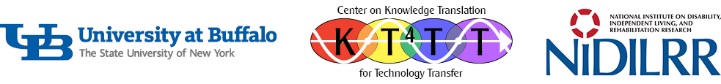 4
Three Randomized Controlled Studies
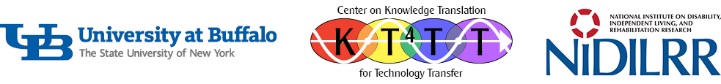 5
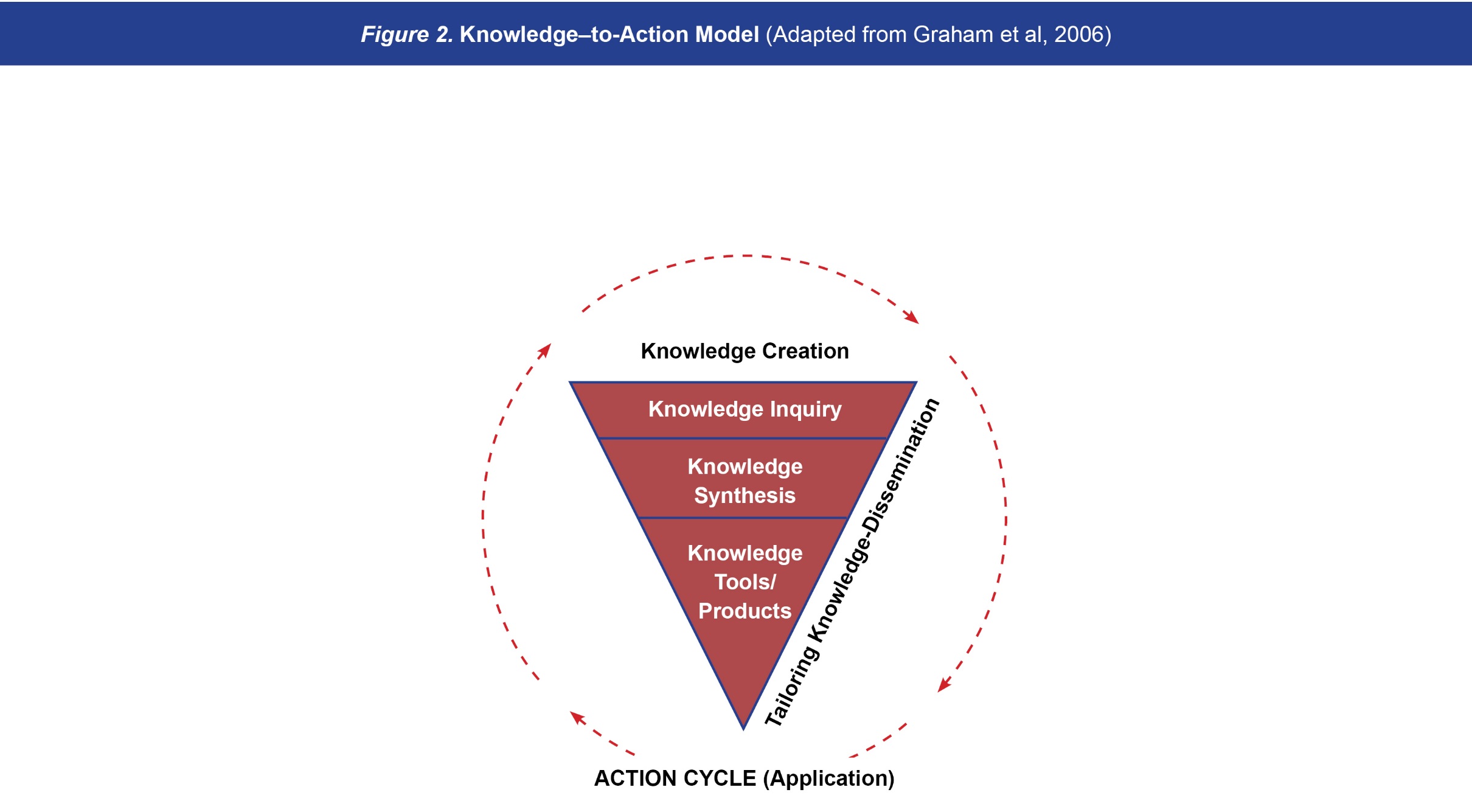 Figure 2: Knowledge-to-Action Model (Adapted from Graham et al, 2006)
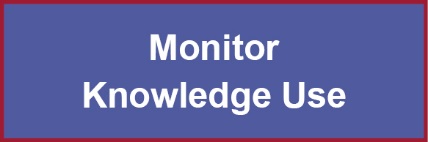 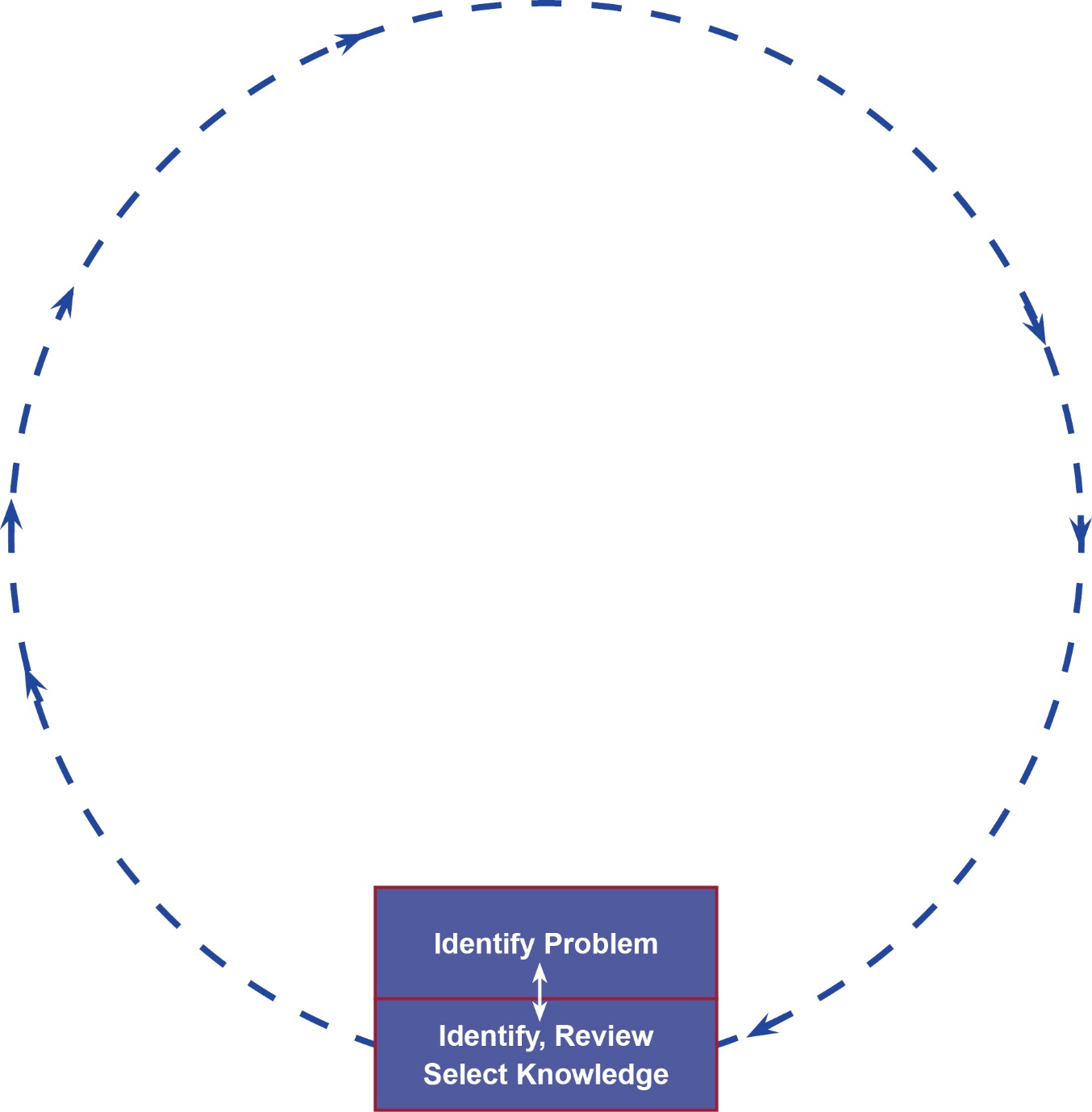 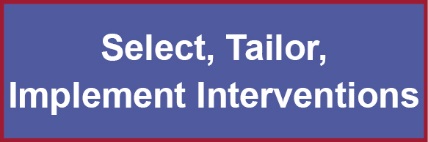 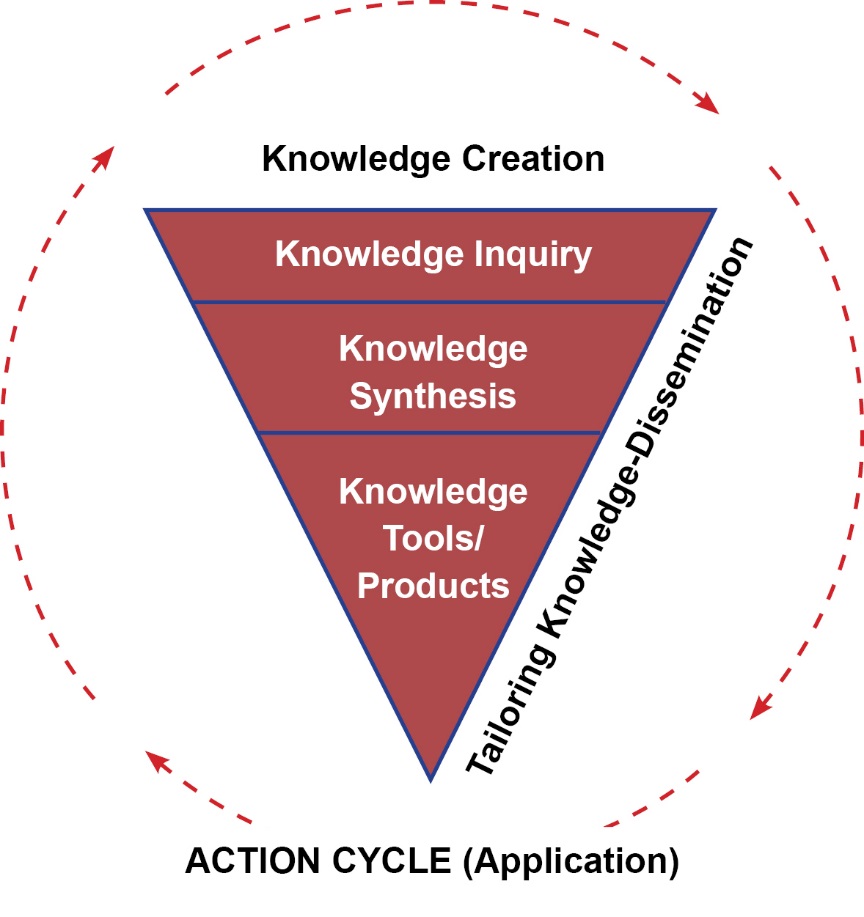 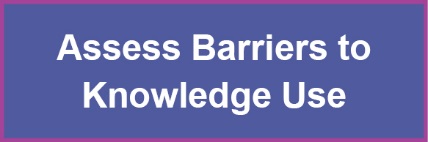 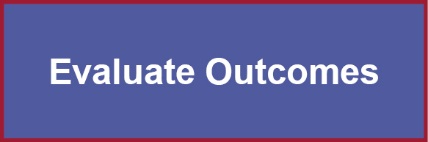 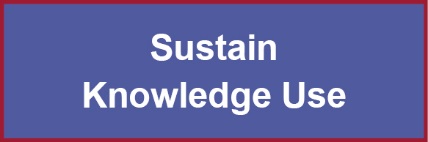 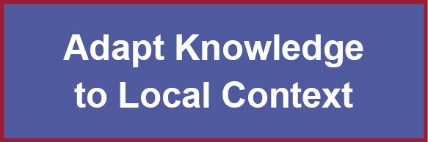 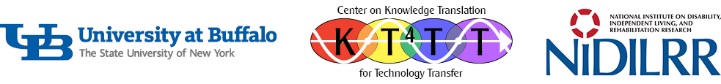 6
Two KT Interventions(Knowledge Communication Strategies)
1. Tailor and Target Strategy   (based on Graham, et al, 2006) 
Pre-identify (target) relevant stakeholder groups 
Tailor the new Knowledge (published Research Findings) to the context of each stakeholder type; 
Deliver the tailored information to the Stakeholders using multi modal channels. 
     2.  Target-Only Strategy (based on NCDDR,1996)
	a) Pre-identify (target) stakeholders and 
	b) Deliver the original	publication, with no tailoring.
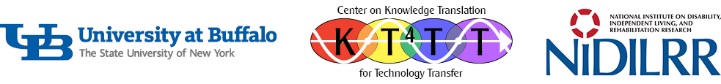 7
Five Types of Stakeholder Groups participated in Each Study
Five Types of Stakeholder Groups participated in Each Study
*Lane & Flagg (2010) 
** Excluded due to their limited availability for participation
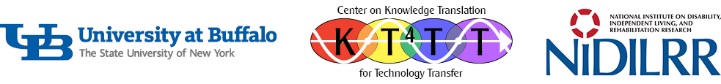 8
Intervention Materials – Tailor & Target Strategy
http://sphhp.buffalo.edu/cat/kt4tt/projects/past-projects/kt4tt-2008-2013/research-projects/case-studies-materials.html
Contextualized Knowledge Packages (CKPs)
Five different stakeholder versions (See Example set in display)
Print & electronic formats (for stakeholder accessibility)
C.  Enclosures: 
Cover letter
The original Research article 
Tailored Information package: Highlight relevance/value of new K to Stakeholder’s living and working context
 	Content : Need/problem addressed; Research findings  and potential benefits; 	Using the new K in specific stakeholder context - opportunities and resources.
4. A CD version of the CKP
9
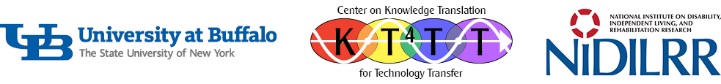 Intervention Materials – Tailor & Target Strategy (Contd.)
http://sphhp.buffalo.edu/cat/kt4tt/projects/past-projects/kt4tt-2008-2013/research-projects/case-studies-materials.html
 
2. Tailored Webcast + optional technical assistance

Five different stakeholder versions;
Similar to CKP in content – present new K, potential benefits, highlight how applied in specific stakeholder context; 
Video demonstration of example applications of the new K  
Offer of technical assistance for applying the new Knowledge;
 Contact Info
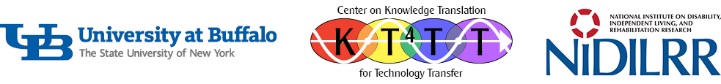 10
Intervention Materials: Target-only Strategy
Direct delivery of published research article to pre-identified (targeted) stakeholders; with no tailoring. 
Enclosures: 
 	Cover letter
  Copy of research article (obtained with prior author/publisher 	permission)
 	Delivered through US mail/ e-mail
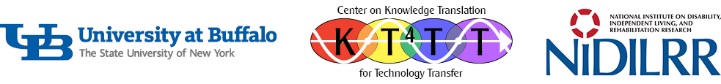 11
Developed the Level Of Knowledge Use Survey (LOKUS) Instrument
(Based on Hall et al,1975; Rogers, 1983)

Web-based survey instrument (via the Vovici (2011) software). 
 http://sphhp.buffalo.edu/cat/kt4tt/projects/past-projects/kt4tt-2008-2013/research-projects/lokus-instrument.html

2. Measures at 4 Levels of Use: 
	Non-awareness  Awareness Interest Use.
 	(covers 10 Dimensions; 37 Activities)

4. Strong validity (Item, content, construct), reliability and 	responsiveness to change (Stone et al., 2014)
12
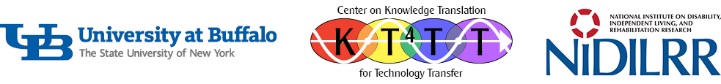 Table 1. Randomized Controlled Pretest-Posttest Design to Evaluate Two Knowledge Communication Strategies
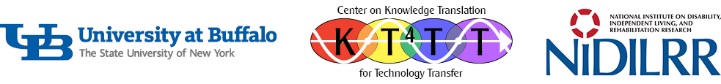 13
Data Analysis
Statistics: 
Non-parametric, because of Nominal or Ordinal data. 

Effectiveness Analysis: 
Changes in K Use Level from Pretest to Post test, separately for groups T1, T2 & C 
Differences in K Use Level between groups T1, T2 and C (at 4 months & at 8 months)

Guidelines
Consider both Statistical and Practical significance.
Changes in groups T1 and T2  should surpass “testing effect”. 
Consider first 4 months important for T2; no intervention reinforcement beyond that period.
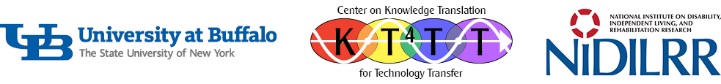 14
[Speaker Notes: Chi-square; Kruskal-Wallis One-way ANOVA; Wilcoxon Signed-Rank test; McNemar test]
Summary of Findings
In all three studies, both Tailor-and-target and Target-only strategies were:
Effective. For each strategy, Pretest-to-post test changes were significant.
Effective compared to Passive Diffusion (Control)
But there was no significant difference between the two strategies in any study. Neither was better than the other.
 [Question: Is tailoring worth the extra effort?]
3. Differentially effective with different stakeholder groups.
4. Effective in raising Awareness of the new K between pre- and post tests.
5. Effective in persuading Non-Users to Use the new K, differently across studies
6. In practical terms, able to persuade too few people to initiate use or sustain it. 
[Question: initiating/sustaining Use  vs. stakeholder perceived value of the new K?]
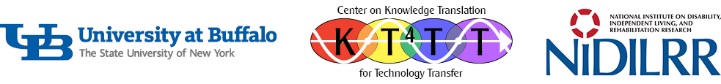 15
Limitations and Lessons
Successful implementation - Seamlessly smooth  logistics supported rigor of the RCT Design
Limitation: 
LOKUS called for repeated and self-reported responses based on recall. Correction for testing effect, necessary not sufficient. 
Design did not provide for follow-up qualitative interviews; missed opportunity for in-depth learning about actual use/non-use of the new K. 
Future studies need to focus on:
shorter or longer study periods. How soon after dissemination to expect stakeholder awareness, interest or use?  
Qualitative follow-up of stakeholders for barriers and facilitators of K use 
Prior-to-grant KT that validates stakeholder need/value for the new K before generating it
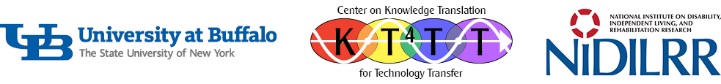 16
REFERENCES:
ACL/NIDILRR (2017). Draft Long-Range Plan for the period 2018-2023. PDF Document for public comments (pp.1-33). Retrieved through NIDILRR-announcements@naric.com, January 19, 2017
Bryen, D.N. (2008). Vocabulary to support socially-valued adult roles. Augmentative and Alternative Communication, 24(4), 294-301. doi: 10.1080/ 07434610802467354 
Center on Knowledge Translation for Technology Transfer (KT4TT). Targeting Stakeholders and Tailoring Knowledge as Communication Strategies in Assistive Technology: Three Randomized Controlled Case Studies. KT Casebook (2nd Ed.) (Updated Nov. 2017). http://ktdrr.org/products/ktcasebook/targeting_stakeholers2016.html
Center on Knowledge Translation for Technology Transfer (KT4TT). http://sphhp.buffalo.edu/cat/kt4tt/projects/past-projects/kt4tt-2008-2013/research-projects/case-studies-materials.html
CIHR. About knowledge translation. Retrieved October 25, 2009, from http://www.cihr-irsc.gc.ca/e/29418.html
Flagg, J.L., Lane, J.P., & Lockett M.M.  Need to Knowledge (NtK) Model: an evidence-based framework for generating technological innovations with socio-economic impacts,  Implementation Science 2013, 8:21.
Graham, I.D., Logan, J., Harrison, M.B., Straus, S.E., Tetroe, J., Caswell, W., & Robinson, N. (2006). Lost in translation: time for a map? The Journal of Continuing Education in the Health Professions, 26(1), 13-24. 
Lane, J.P. & Flagg, J.L. (2010). Translating three states of knowledge: Discovery, invention & innovation. Implementation Science. http://www.implementationscience.com/content/5/1/9
Lane, J.P., & Rogers, J.D. (2011). Engaging national organizations for knowledge translation: Comparative case studies in knowledge value mapping. Implementation Science, 6(106), 1-13. doi:10.1186/1748-5908-6-106 
National Center for the Dissemination of Disability Research (NCDDR). (1996). Dissemination and knowledge utilization. A review of the literature on dissemination and knowledge utilization. Retrieved from http://www.ncddr.org/du/products/review/index.html 
Rimmer, J. H., Riley, B., Wang, E. & Rauworth, A. (2004). Development and validation of AIMFREE: Accessibility Instruments Measuring Fitness and Recreation Environments. Disability and Rehabilitation, 26 (18), 1087-1095.
Sonenblum, S. E., Sprigle, S. & Maurer, C. I. (2009). Use of power tilt systems in everyday life. Disability and Rehabilitation: Assistive Technology, 4(1): 24-30. 
Stone, et al. (2014). Development of a measure of knowledge use by stakeholders in rehabilitation technology. Sage Open Medicine, 2014, 2, 1-19. [SA1]
 Stone, et al.  (2015). Effectively Communicating Knowledge to Assistive Technology Stakeholders: Three Randomized Controlled Case Studies In: Focused Issue: Knowledge Translation and Technology Transfer in Assistive Technology,  Assistive Technology Outcomes and Benefits, Winter 2015, 9(1), pp.98-159.
Sudsawad, P 2007. Knowledge Translation: Introduction to Models, Strategies, and Measures. Austin: Southwest Educational Development Laboratory, National Center for the Dissemination of Disability Research.  (p.4; 21-22)
University at Buffalo (SUNY) Center on Knowledge Translation for Technology Transfer (KT4TT). Targeting Stakeholders and Tailoring Knowledge as Communication Strategies in Assistive Technology: Three Randomized Controlled Case Studies. KT Casebook (2nd Ed.) (Updated Nov. 2017). http://ktdrr.org/products/ktcasebook/targeting_stakeholers2016.html
USDE (2006). NIDRR Logic Model: Targeted Outcomes Arenas. Federal Register/Vol. No. 31, February 15, 2006.: Appendix 2.
United States Government Printing Office (2011).GPRA modernization act of 2010, PUBLIC LAW 111–352, Retrieved from http://www.gpo.gov/fdsys/pkg/PLAW-111publ352/pdf/PLAW-111publ352.pdf 
United States Office of Management and Budget. (1993). Government performance and results act (GPRA) of 1993. Retrieved from http://www.whitehouse.gov/omb/mgmt-gpra/gplaw2m 
 Wholey J S., Hatry H P., and Newcomer, K E (eds.) (2004). Handbook of Practical Program Evaluation, San Francisco: Jossey-Bass. 
Weiss, C H (1979). The Many Meanings of Research Utilization. Public Administration Review, 39(5): 426-431.
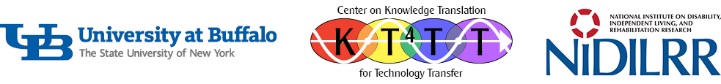 17
ACKNOWLEDGEMENTACKNOWLEDGEMENT
The contents of this presentation were created under a cooperative agreement with the National Institute on Disability, Independent Living, and Rehabilitation Research (#90DP0054).  NIDILRR is an Institute within the Administration for Community Living (ACL) in the U.S. Department of Health and Human Services (HHS). The contents do not necessarily represent the policy of NIDILRR, ACL, DHHS, and endorsement by the U.S. Federal Government should not be assumed.
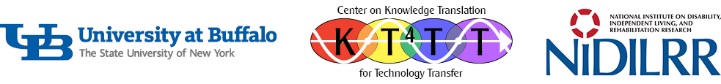 18
Thank you!
Questions?


Contact: 
Email: vstone@buffalo.edu
Web: http://sphhp.buffalo.edu/cat/kt4tt.html
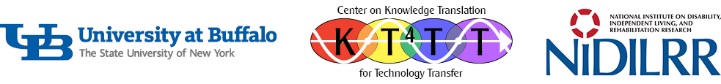 19
Appendix Tables
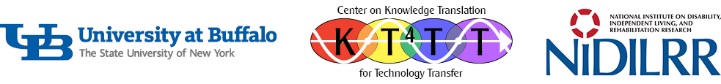 20
1. Both strategies effective, taken individually
In all three studies, Pretest-to-post test changes were significant 

a) Tailor-and-target strategy: 
At 4 months (p<.001) and 
At 8 months (p<.001) 
CKP effective, in particular. 
Target-Only Strategy:
At 4 months - Period of active intervention
	(p=.001; p<.001; p<.001)
Additionally at 8 months in Studies 1 & 2 (p=.001; p<.001)
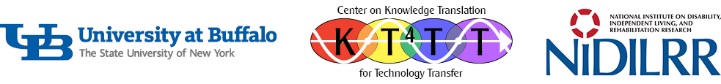 21
Pretest- to- posttest changes within each Group
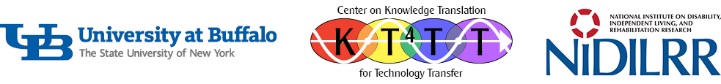 22
2. Both strategies effective, compared to Passive Diffusion
In all three studies, both Tailor-and-target and Target-only strategies were 	effective compared to Passive Diffusion (Control)

	Study 1, at 8 mo. (p=.029);
	Study 2 at 4mo. (p=.001) & at 8 mo. (p=.001); 
	Study 3 at 4 mo. (p=.002) 

But there was no difference between the two strategies in any study 	
	(p=.086; p=.323; p<.615)
	Neither was better than the other

Question: Is tailoring worth the extra effort? 
-Ask the stakeholder, maybe?
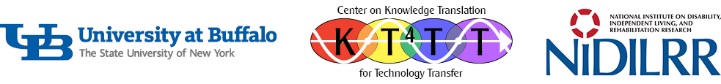 23
Between –Group Differences
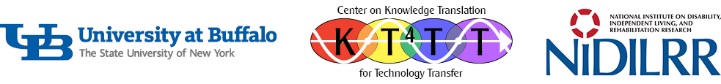 24
3. The strategies were differentially effective with stakeholder groups
3. However, stakeholder type made a difference in the effectiveness of each strategy

Tailor & Target was effective with 
Manufacturers, Clinicians and Consumers for all 3 technologies (AAC, RecAccess & WhMobility) 
 Brokers* for Wheeled Mobility technology
Researchers  for Recreational Access technology

Target-only  was effective with
Manufacturers, Clinicians, Consumers and Brokers for Wh Mobility technology 
Manufacturers and Researchers for RecAccess technology  
Consumers for AAC technology 

* They were caregivers/nurses
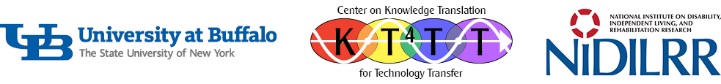 25
Differential Effectiveness – by Strategy
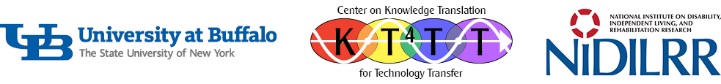 26
Differential Effectiveness by Stakeholder Type
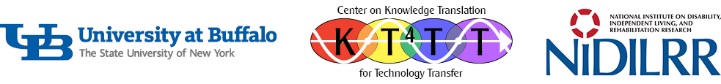 27
4. Both strategies raised stakeholder awareness of new knowledge
Both strategies raised Stakeholder Awareness of the new Knowledge.
 they did so in all 3  Case Studies.	
	
Between pretest & post test, they effectively moved people 
 from “Non-awareness” level to “Awareness/Interest/Use” levels.
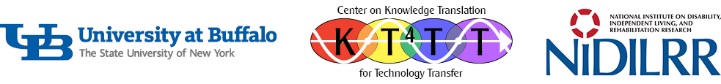 28
Both Strategies raised Awareness of the New K  in each Group
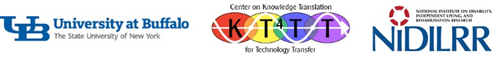 29
5. Both Strategies persuaded Non-users to use the new K, differently across the 3 Studies
Statistically speaking, both strategies persuaded Non-users to use the new K. 
There was significant move between pretest and post test: 
 	From “(Non-awareness/Awareness/ Interest)” levels       “Use” level  
But….the pattern was different across the 3 studies
Tailor & target - Studies 1 & 2: effective over months 1-4; 
		     Study 3: effective over months 5-8 as well as over months 1-8.
Target-only: Studies 1, 2 & 3: effective over months 1-4; 
		Study 3: over months 1-8
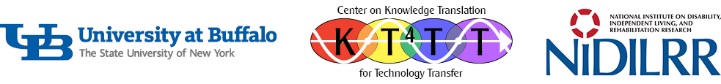 30
Both strategies persuaded Non-users to Use the new knowledge: differently across the three studies
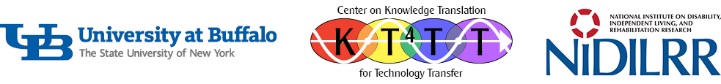 31
6. Too few Non-users made the move to Use the new K
Practically speaking:  
In the case of both strategies, too few persons 
made the move to Use, or 
stayed there after moving. 

Persuading people to actually apply new K remains a challenge to KT.  
Decision to use /not use depends , among other things, on stakeholder perception of value in the new K;
Ensuring stakeholder relevance before generating new K needs consideration.
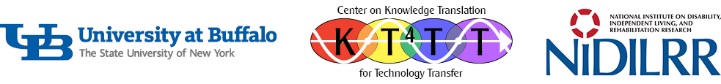 32